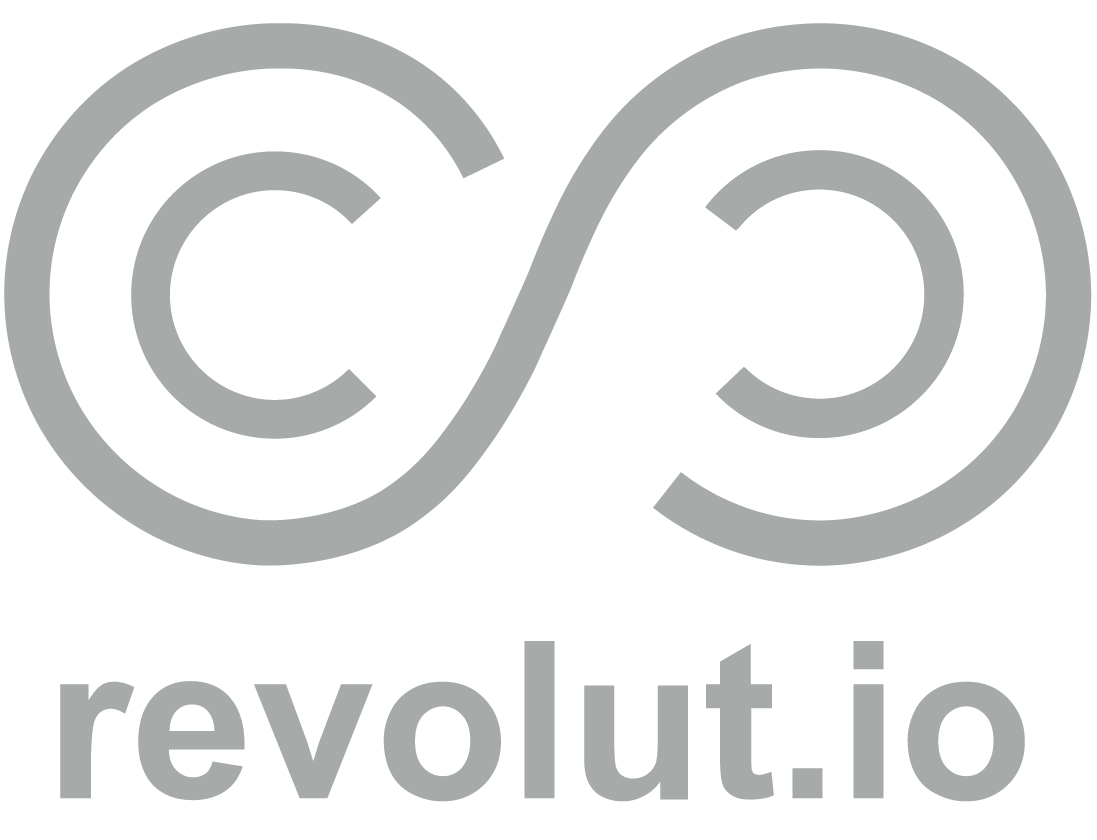 revolut.io
State-Leg social media 
monitorING
REVOLUT.IO LEGISLATIVE MONITORING:
IN-DEPTH LEGISLATOR TRACKING, WITHOUT THE ENDLESS SEARCHING
Ten-plus years of social media data on state & city legislators for comprehensive searches.
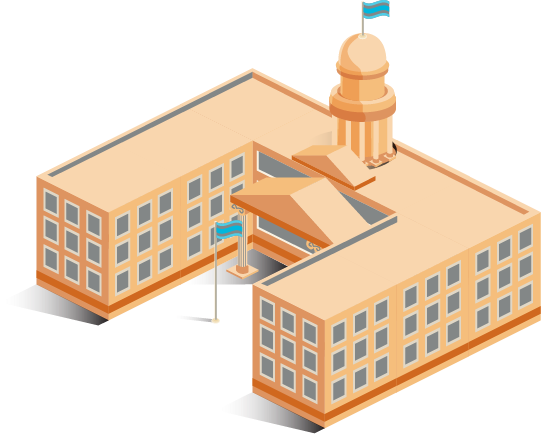 Get the information you need in as little time as possible. Without searching and copying social media posts, find everything that’s been said about the topic you’re interested in. Summaries & visualizations of the data provide an overview of the past history on an issue, with the raw post results offering a detailed look.
AI-guided searches to find discussions on the topic of interest, without the need for exact keyword matching.
Intuitively interactive
Browse recent statements about current topics, view issues over time, or save topic alerts quickly and easily.
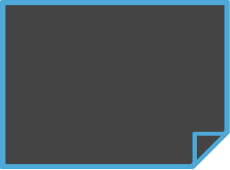 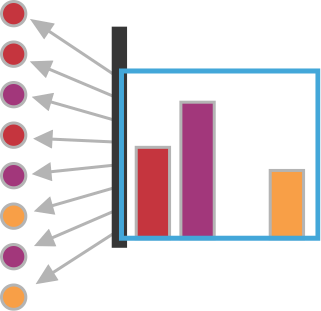 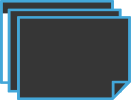 “Passed Marriage Equality and GENDA to promote equality for our LGBTQ community!”
Multiple sources, constantly updating
Incoming Tweet
[ law ]
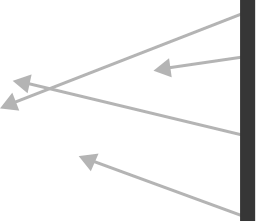 “Lorem ipsum dolor sit amet, consectetur adipiscing elit. Suspendisse ac lacus nisl.”
[ law ]
STATE LEGISLATORS
[ people ]
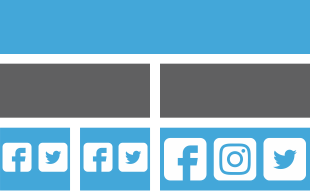 Revolut.io’s system routinely pulls the latest statements made by state legislators across a variety of platforms
AI models augment the raw post data for better classification and tagging
Monitoring over 8,500 accounts and counting
Personal & Campaign
Accounts
Official Accounts
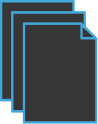 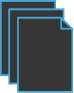 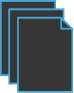 Topic Models
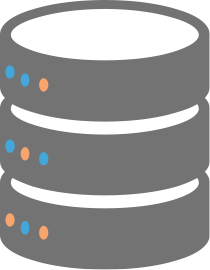 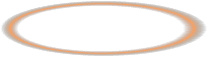 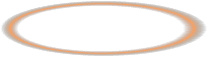 Entity Recognition
Model
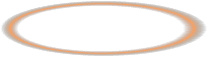 TRACKING 8,500+ ACCOUNTS AND COUNTING
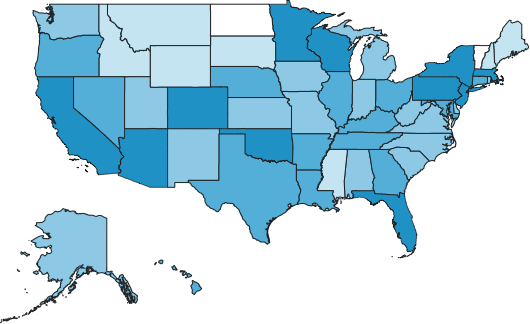 revolut.io Legislator monitoring
What are legislators saying?
Instantly view topics being discussed and what’s being said about them
Discussions classified by AI-topic models provides broad-level understanding of current trends
Entity-level overview of specific people, groups, events, and issues discussed, ready for closer examination
Customizable saved topics to alert you on the latest concerning your key issues
Understand when key moments arise to promote your view
Find legislators most engaged on an issue
Track performance of issues for easy stakeholder reporting
finding opportunities to connect and inform
timing is everything
get started
Tracking platform available on a monthly-subscription basis
Bulk licensing and training sessions available for teams and offices
Contact for pricing and free-trial account
https://revolut.io/legislator-monitoring
Email at legislator.tracking@revolut.io